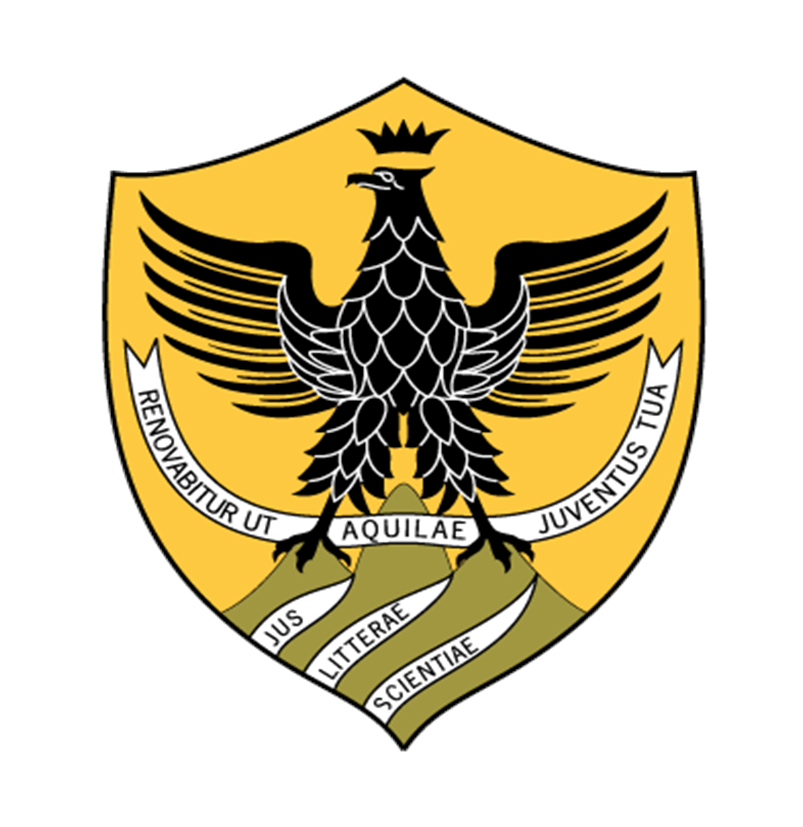 Replacement of proline 174 with glutamic acid in GES-1 enzymes improves the flexibility of -loop leading to an increase of catalytic efficiency towards carbapenems
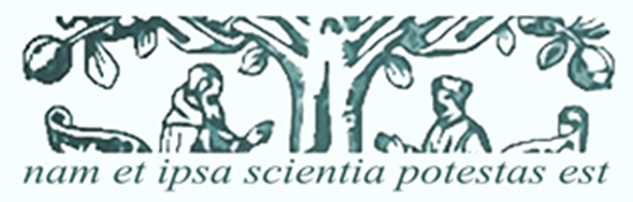 1Piccirilli A, 1Perilli M, 2Mercuri PS, 3Aschi M, 1Segatore B, 2Galleni M, 1 Celenza G, 1Amicosante G
1 Department of Biotechnological and Applied Clinical Sciences, University of L’Aquila, Italy
2 Macromolécules biologiques InBioS-Centre for Protein Engineering, University of Liège, Belgium
3 Dipartimento di Scienze Fisiche e Chimiche, University of L’Aquila, Italy
M e t h o d s
I n t r o d u c t i o n
Figure 1. Molecular modeling of : a) GES-1 and b) GES-1P174E
GES-type-enzymes are spreading in several Gram-negative bacteria, including Enterobacteriaceae and nonfermenters strains as Pseudomonas aeruginosa and Acinetobacter baumannii (1,2). To date, twenty-seven GES variants have been discovered, differing from each other by one to three amino acid substitutions (http://lahey.org/studies/). GES-1, the first representative of the GES-family, was found to confer resistance to penicillins, broad spectrum cephalosporins but not to monobactams and carbapenems. Nevertheless, carbapenemase activity has been demonstrated in GES, like GES-2, GES-4, GES-5, GES-6, GES-14, GES-18, GES-20 variants, with a substitution at position 170 were a glycine residue has been replaced by serine or asparagine.
Overlap extension method (3) was used to generate mutants of GES-1 enzyme at position 174. Site-saturation mutagenesis was performed on blaGES-1 gene using degenerated primers. The blaGES-1 and mutated amplicons were inserted into pET-24(a) vector and transferred in  Escherichia coli BL21(DE3) for enzymes expression. The recombinant plasmids were selected on LB agar plates supplemented with ampicillin and cefotaxime. The enzymes were extracted from 1,2 L of culture, grown at 37°C until to achieve an A600 of approximately 0.7 OD. At this stage 0.4 mM IPTG (isopropyl-ß-thiogalactoside) was added and the cultures were incubated for 16 h at 22 °C, under aerobic conditions. Purification of the enzymes was made by two chromatographic step: ion-exchange chromatograpgy Sepharose Q and gel filtration Superdex 200. Steady-state kinetic experiments were performed following the hydrolysis of each substrate at 25°C in 20 mM sodium phosphate buffer (pH 7.0). Molecular dynamics (MD) simulations were performed for 100.0 ns on GES-1 and GES-1P174E.
a
P174
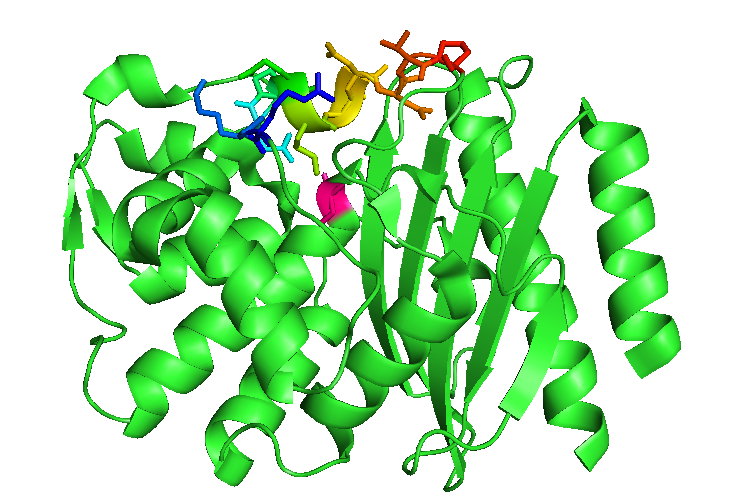 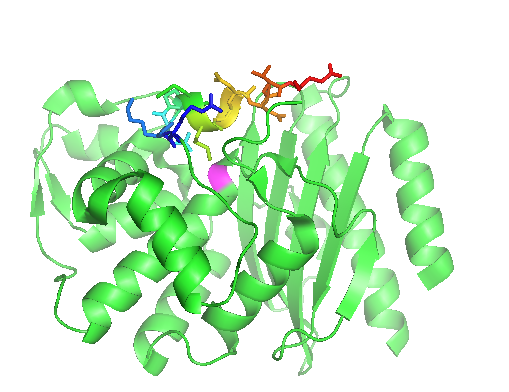 E174
b
R e s u l t s
Figure 2. MD simulations of GES-1 and GES-1P174E complexed with imipenem. The black box highlights the Ω-loop region.
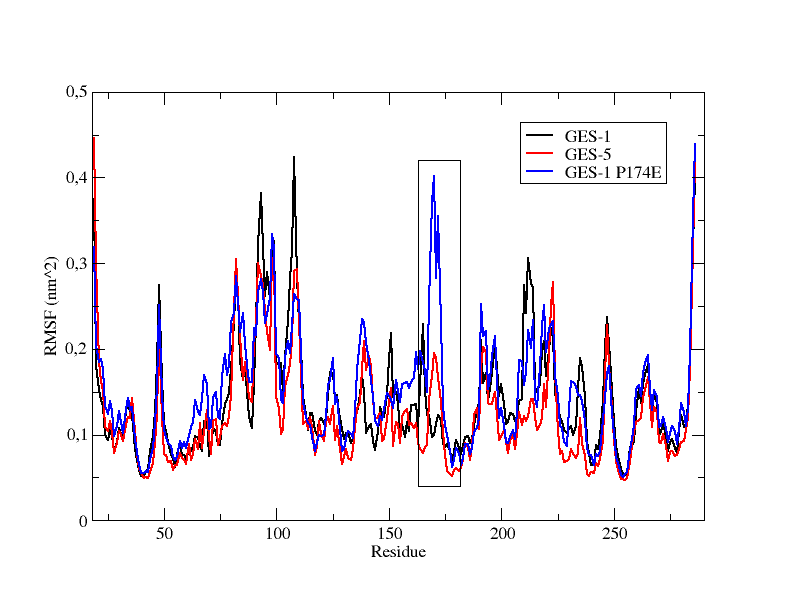 Ω-loop
Table 1. β-lactams susceptibility of E. coli pET-24/GES-1P174E compared with E. coli pET-24/GES-1
MD simulations revealed that -Loop is significantly more flexible in the core of GES-1P174E this is in agreement with the observed reduction of Km and an increase of kcat values for carbapenems.
In the presence of 4 μg/mL of cefotaxime a GES-1 mutant, where proline (P) at position 174 was replaced by glutamic acid (E), has been selected. The phenotypic profile has been characterized by microdilution method using a bacterial inoculum of 5 x 105  CFU/mL according to Clinical and Laboratory Standards Institute (CLSI) performance standards(4). As shown in Table 1, the GES-1P174E mutant showed higher MIC values towards meropenem, ertapenem and ceftarolin.
Table 2. Kinetic parameters calculated for GES-1 and GES-1P174E
C o n c l u s i o n s
The proline at position 174 is well conserved in all GES-variants and in more class A carbapenemases. The replacement of proline with glutamic acid changes the flexibility of Ω-loop. In GES-1P174E the -Loop is more flexible and this could explain also the reduction of Km values for carbapenems.
R e f e r e n c e s
Bebrone C., 2013. Antimicrob. Agents Chemother., 57:396-401.
Bogaerts P., 2010. Antimicrob. Agents Chemother., 54:4872-4878.
Steffan NH et al. Gene 1989; 77:51-59.
CLSI. Methods for dilution antimicrobial susceptibility tests for bacteria that grow aerobically; approved standard. Seventh Edition.  Document M7-A7, 26 (2). CLSI, Wayne, PA, USA, 2006.
Both GES-1 and GES-1P174E were purified at the homogeneity by two chromatographic steps which yielded the enzymes as more than 90% pure, as evaluated by SDS-Page. As shown in table 2, Km, kcat and kcat/Km, were calculated for both enzymes towards several β-lactams. Compared with GES-1, the GES-1P174E showed a significant increase of kcat values and, consequently, of kcat/Km versus carbapenems. The GES-1P174E showed the kcat/Km values for imipenem about 100-fold higher that GES-1.